BY YUSHEN
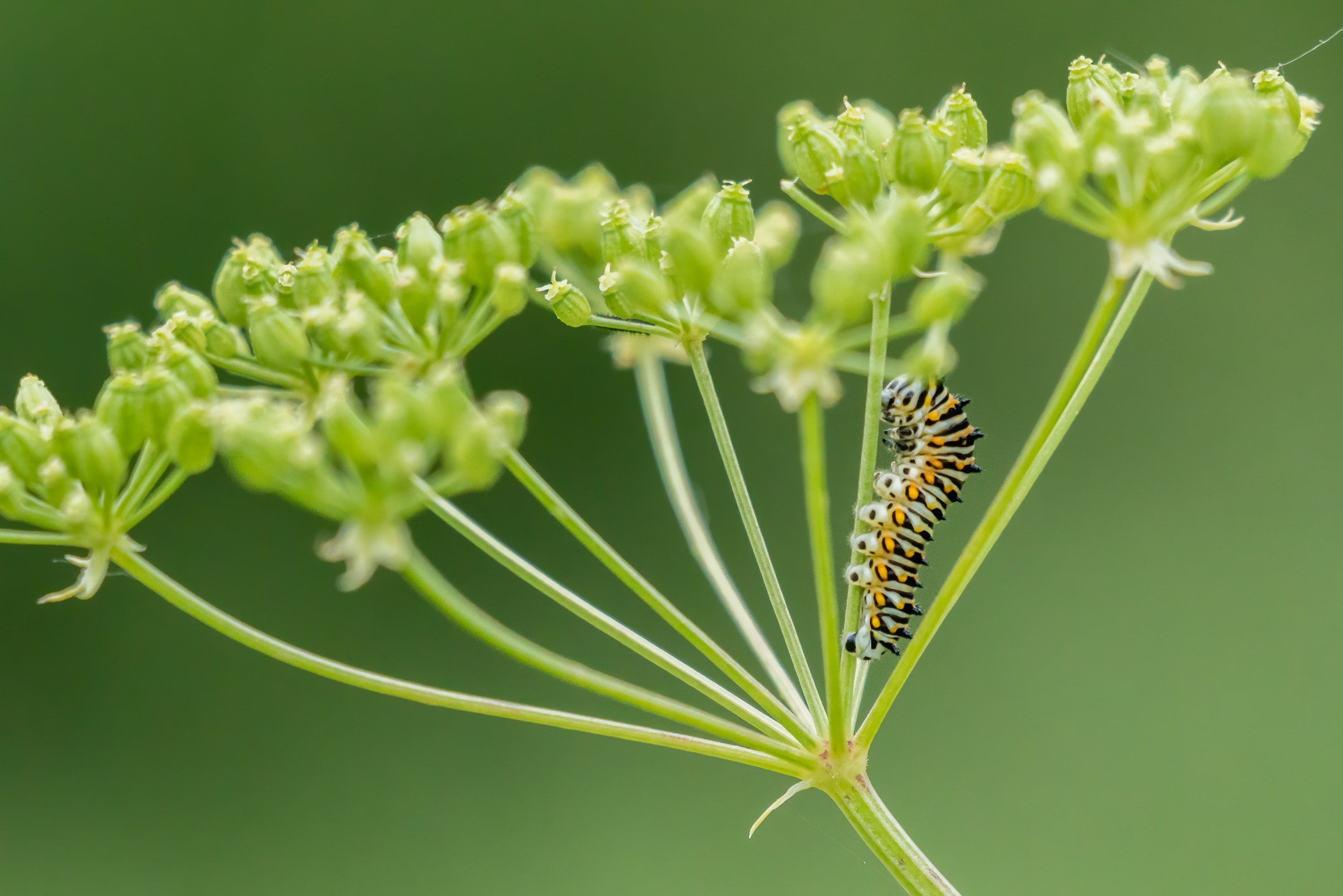 是
只
我
一
小
虫
子
授课老师：某某
授课时间：20XX
语文精品课件
二年级下册 4.4
01  课前导读
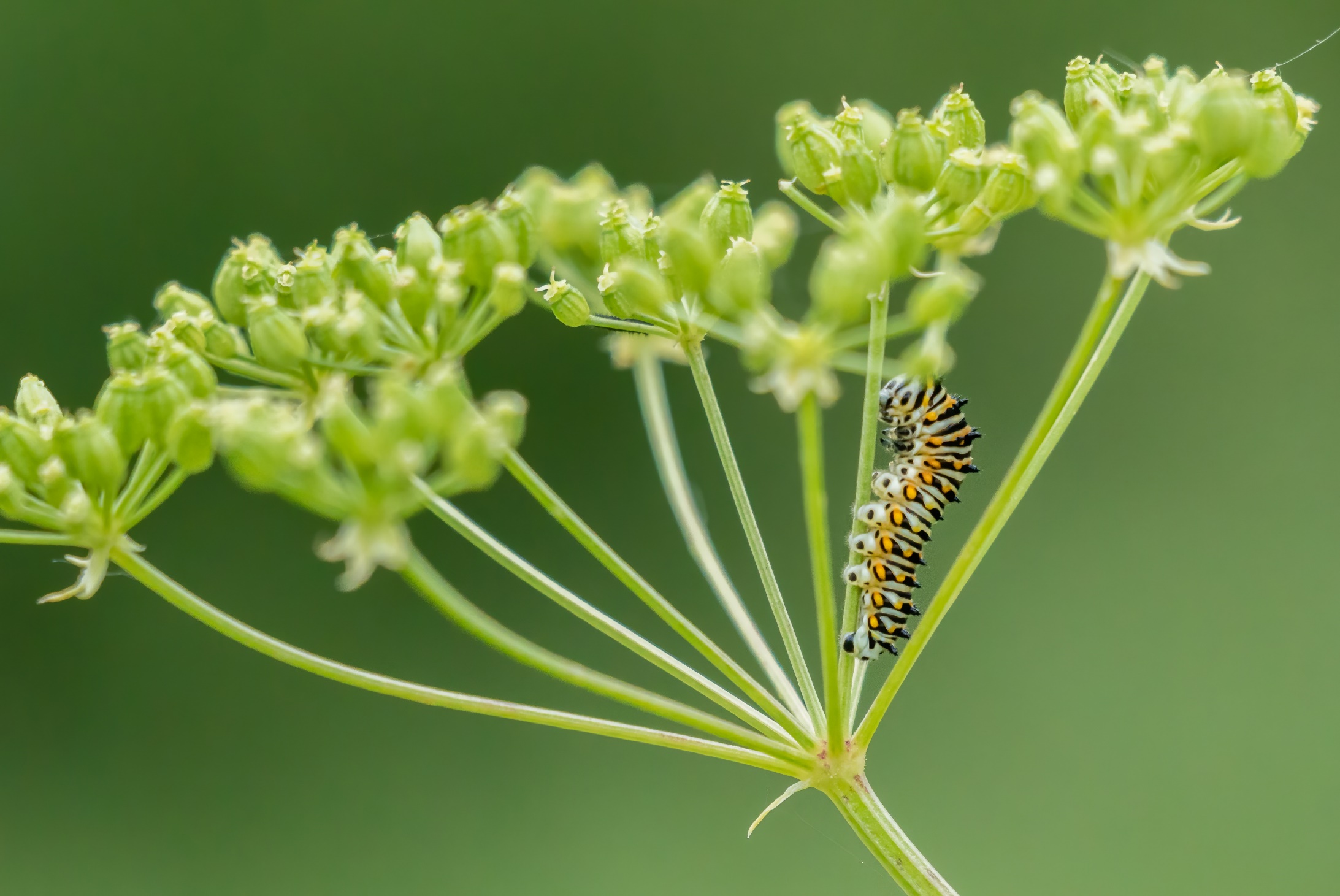 在美丽的花丛中，翠绿的草丛里，到处都有可爱的小虫，你喜欢这些小生命吗？你有过与这些小生命“交往”的经历吗？今天让我们跟随着作者走进课文看一看，也许会给你带来惊喜。
01  课前导读
苍耳为菊科，属一年生草本植物，高可达1米。此植物的总苞具钩状的硬刺，常贴附于家畜和人体上，故易于散布。为一种常见的田间杂草。
螳螂，亦称刀螂，无脊椎动物，属肉食性昆虫。世界已知2000多种。中国已知约147种。包括中华大刀螳、狭翅大刀螳、广斧螳、棕静螳、薄翅螳螂、绿静螳等，螳螂是农业害虫的重要天敌。
01  课前导读
（1）不认识的字可以看拼音，或者请教老师和同学。
（2）读准每一个字的字音，圈出生字词；
（3）读通每个句子，读不通顺的多读几遍；
（4）给每个自然段写上序号。
02  字词揭秘
我会认
屁   股   昏   泡   尿   茸   醒   晃
             
免   费   列   屎   撞   贪   脾   婶
pì
ɡǔ
hūn
pāo
niào
rónɡ
xǐnɡ
huànɡ
miǎn
fèi
liè
shǐ
zhuànɡ
tān
pí
shěn
02  字词揭秘
我会认
pì     ɡu
miǎn fèi
pí      qi
shǐ niào
屁 股    免 费     脾 气     屎 尿  
                  
使 劲    撞 上     幸 运     干 净
shǐ    jìn
xìnɡ   yùn
ɡān   jìnɡ
zhuànɡ shànɡ
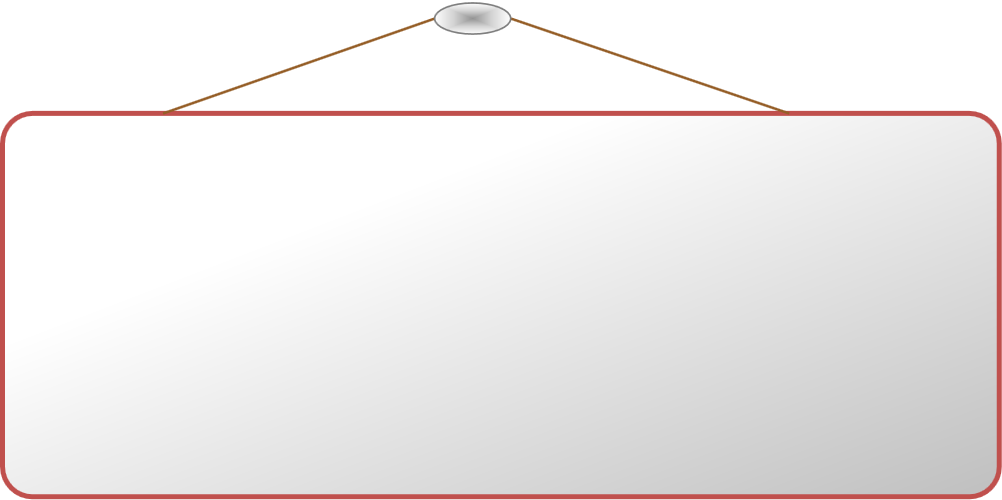 昏头昏脑： 
毛茸茸：
触须：  
幸运： 
摇摇晃晃：
02  字词揭秘
形容头脑迷糊，神志不清。  
   状态词，形容动植物细毛丛生的样子。
触角。 
好的运气，出乎意料的好机会。
       左右摇摆，不稳定。
02  字词揭秘
股
净
屁
尿
幸
劲
屎
使
02  字词揭秘
pì
屁
结构：
部首：
组词：
造句：
书写指导：
半包围
尸 
屁股    屁滚尿流  
老虎的屁股摸不得。
       屁的部首“尸”撇画舒展，“比”竖弯钩圆转有力。
02  字词揭秘
ɡǔ
股
左右
月 
股票  股东  
爸爸是公司的大股东。
   “股”字左部：“月”窄长，
“又”捺画舒展。
结构：
部首：
组词：
造句：
书写指导：
02  字词揭秘
niào
尿
结构：
部首：
组词：
造句：
书写指导：
半包围
尸
尿床    尿素
弟弟又尿床了。
    “尸”的撇画舒展，
    “水”的竖钩在竖中线上。
02  字词揭秘
jìnɡ
净
左右
冫
干净    纯净 
我们把教室打扫得干干净净。
     “冫”点小，提舒展，
    “争”笔画紧凑，横在横中线上。
结构：
部首：
组词：
造句：
书写指导：
02  字词揭秘
shǐ
屎
结构：
部首：
组词：
造句：
书写指导：
半包围
尸 
牛屎   屎壳郎
屎壳郎被誉为草原的清洁工。
     “尸”的撇舒展，
    “米”的竖在竖中线上，撇捺舒展。
02  字词揭秘
xìnɡ
幸
结构：
部首：
组词：
造句：
书写指导：
上下
干
幸运 侥幸 
四叶草的花语是幸福。 
      第二横长，托上盖下，
      两竖都在竖中线上。
02  字词揭秘
shǐ
使
结构：
部首：
组词：
造句：
书写指导：
左右
亻 
使劲 使用 
这个桌子太重了，必须使劲才能搬动。
   “亻”的撇舒展，竖短而有力，
   “吏”的撇、捺舒展。
02  字词揭秘
jìn
劲
结构：
部首：
组词：
造句：
书写指导：
左右
力 
干劲   费劲
他费劲地从人群中挤了出来。  
     左右等宽，第五笔是提，
    第七笔撇画舒展。
03  课文精讲
第一部分(第1－2自然段)写伙伴们当小虫子的感受——“一点都不好”，再写觉得不好的理由。
第二部分(第3－7自然段)主要写“我”当一只虫子的感受——“还真不错”。
再读课文，想一想课文写了什么？
本文以小虫子自述的方式向我们讲述了“我”的同伴认为当一只小虫子不好原因，而我认为当一只小虫子还不错的原因。
03  课文精讲
当一只小虫子好不好？我的伙伴们都说：“当一只小虫子，一点儿都不好。”
设问句
起强调作用，表现伙伴们的不开心。
开头用自问自答的方式告诉读者：“我”是一只小虫子，点明课题。
讨论：小虫子的生活有哪些烦恼？
我们蹦蹦跳跳的时候，一定要看准地方，不然屁股会被苍耳刺痛的。一不留神，我们会蹦进很深很深的水里，被淹得昏头昏脑。其实，那深水只是小狗撒的一泡尿。孩子们都觉得毛茸茸的小鸟很可爱，但我们小虫子没有谁会喜欢小鸟。
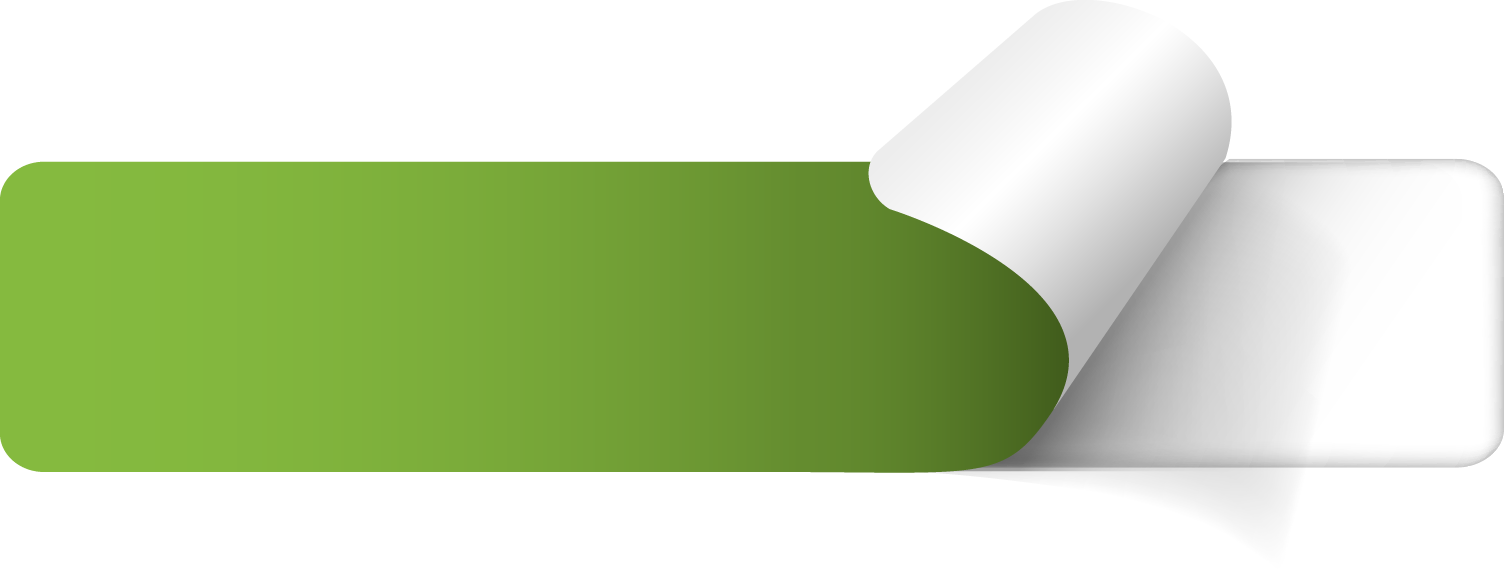 这段话写出了当小虫子的哪些烦恼？
03  课文精讲
会被小狗撒的一泡尿淹得昏头昏脑
不小心屁股会被苍耳刺痛
感受当小虫子的乐趣。
不过，我觉得当一只小虫子还真不错。
下文乐趣
上文烦恼
过渡段
03  课文精讲
早上醒来，我在摇摇晃晃的草叶上伸懒腰，用一颗露珠把脸洗干净，把细长的触须擦得亮亮的。如果能小心地跳到狗的身上，我们就可以到很远的地方去旅行。这可是免费的特快列车呀!
思考：这段话写了当小虫子的哪些乐趣？
伸懒腰
洗脸、擦触须
免费旅行
03  课文精讲
这段话介绍“我”的哪些小伙伴，他们有意思的表现是什么？
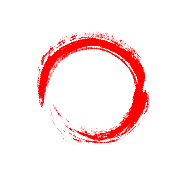 走在外面一定要小心，别被屎壳郎撞伤，因为他们搬运食物的时候，从来不看路。螳螂很贪吃，总想把我吃掉，但真幸运，他不会像我一样跳。有些虫子脾气不太好，比如天牛，每次我说“天牛大婶，早上好”，她总是想顶我一下。
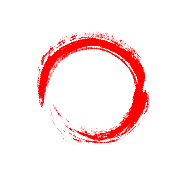 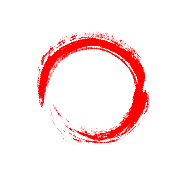 03  课文精讲
我喜欢当一只小虫子。当我很快乐的时候，会使劲叫哇叫，所以，如果你在夜晚听见草地里的歌声——你就一定能找到我！
“使劲叫哇叫”进一步写出当一只小虫子的无限快乐和自由。
“我”是一只怎样的小虫子？
“我”是一只乐观的小虫子。虽然当小虫子有不好的一面，但是“我”认为还真不错。
03  课文精讲
读一读，注意加点的字，说说你的发现。
ɡǔ   pí        fù       ɡē  bo
屁股  脾气  腹部  胳膊
这些带点的字都有“月”字旁，这些字与身体的器官有关。
·   ·      ·    ·  ·
jiān    bì   wèi  shèn
肩  手臂  胃  肾
·     ·  ·  ·
03  课文精讲
在自己的身体部位上找找，还有没有哪个部位包含这样的字？
脖子  肚子  大腿  脚丫  脸蛋
月字旁在古代表示肉的意思，这些字与人的身体有关。
课文主旨
本文以小虫子自述的方式向我们讲述了“我”的同伴认为当一只小虫子不好原因，而我认为当一只小虫子还不错的原因。表现了小虫子的烦恼和快乐。
04  课堂小结
有关虫子的歇后语
1.春天的蜜蜂——闲不住
2.蚊子找蜘蛛——自投罗网
3.高射炮打蚊子——小题大做
4.夏天的萤火虫——若明若暗
5.秋后的蚂蚱——蹦跶不了几天
04  课堂小结
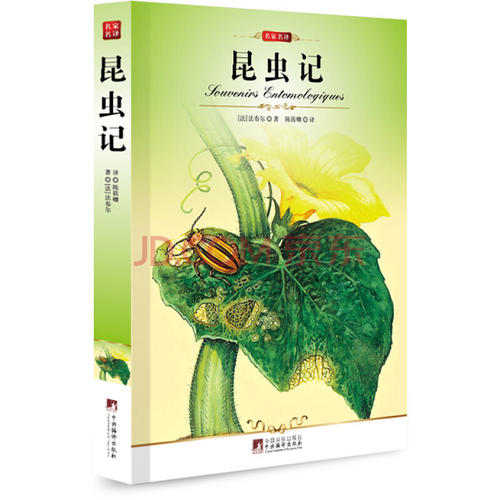 这节课我们学习了一只小虫子，小虫子虽小，但是那么的可爱，希望同学们在课外的时候去阅读法布尔写的《昆虫记》，里面有许多神奇的小虫子，还有许多有趣的故事。
04  课堂小结
当小虫子一点儿也不好：刺痛、昏头昏脑
我是一只小虫子
伸懒腰 洗脸 
擦触须 免费旅行
热
爱
生
活
我觉得真不错：
不看路、贪吃、
脾气不好
当小虫子好
小伙伴有意思：
小伙伴有意思：
使劲叫哇叫
05  课堂练习
一、画去错误的读音。
①小虫子使劲（jìn   jìng）一跳，跳到了草叶上。
②小虫子觉得小狗的尿（liào   niào）深很。
③小虫子没有被吃掉是很幸（xìnɡ   xìn）运的了。
/
/
/
05  课堂练习
二、仿照词语写词。
毛茸茸：             
亮亮的：             
昏头昏脑 ：
亮晶晶 绿油油 黑乎乎
干干的  绿绿的  密密的
大手大脚  呆头呆脑  活灵活现
BY YUSHEN
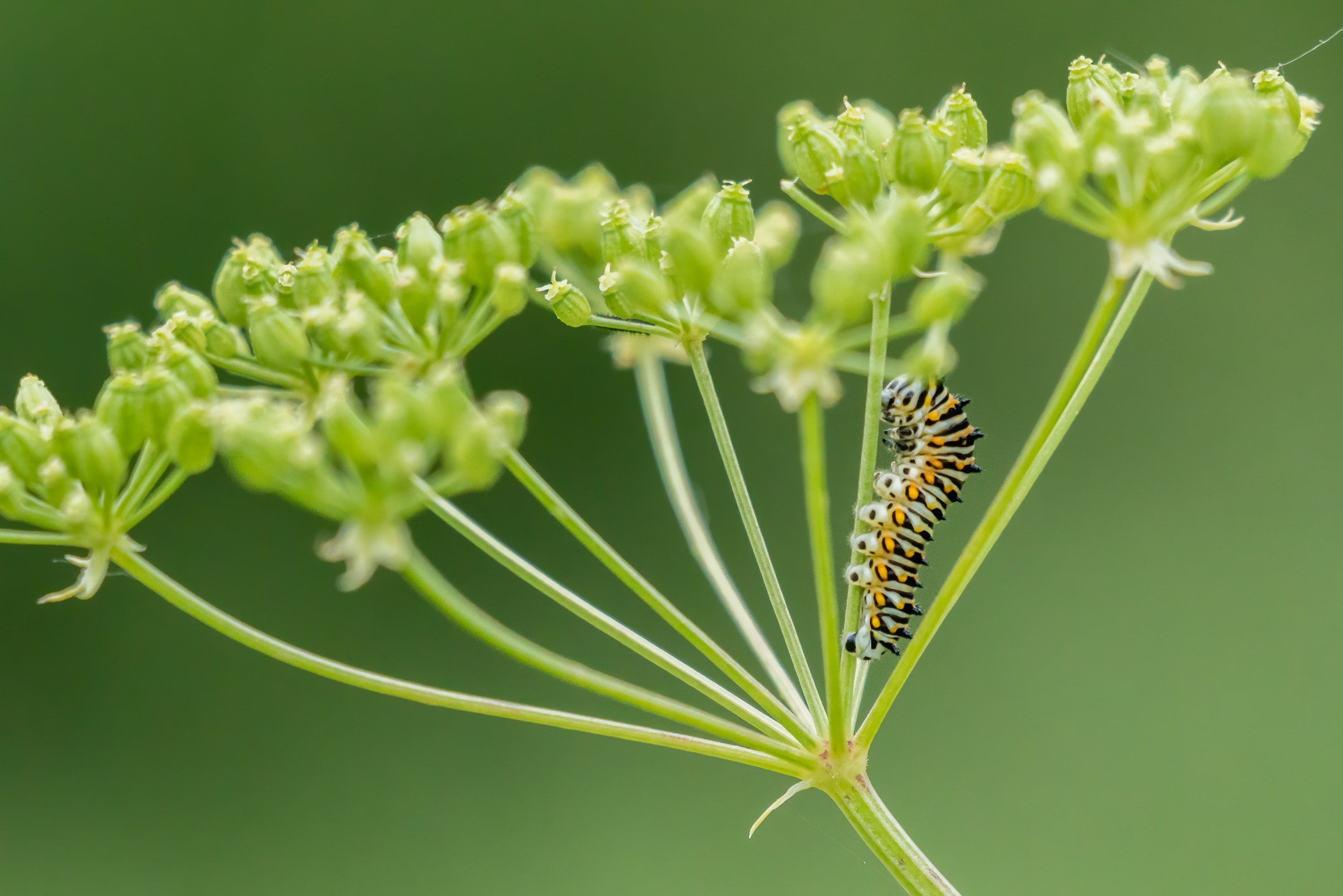 谢
看
谢
观
授课老师：某某
授课时间：20XX
语文精品课件
二年级下册 4.4